Отчет об исполении бюджета Большекрепинского сельского поселения Родионово-Несветайского района за 2017год
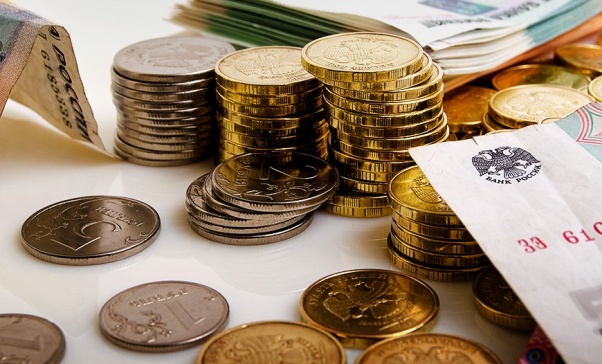 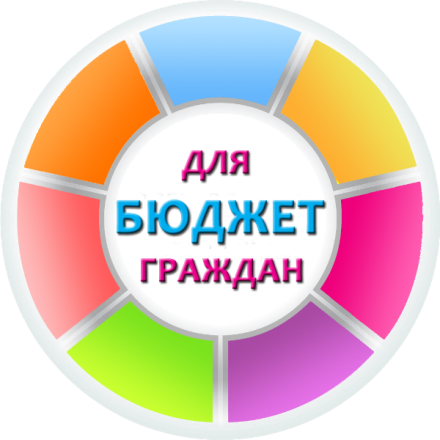 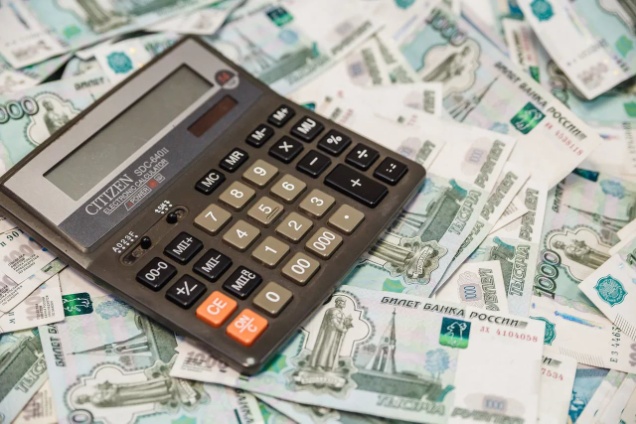 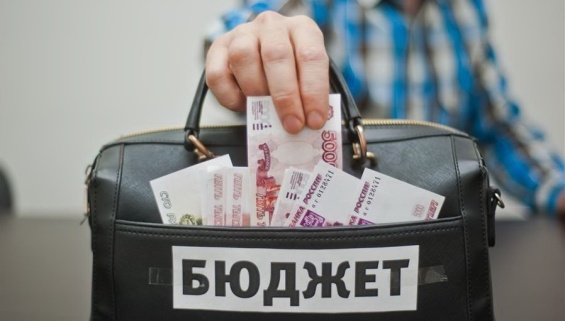 Основные параметры бюджета Большекрепинского сельского поселения Родионово-Несветайского района за 2017 год 
                                                                                                             (тыс.рублей)
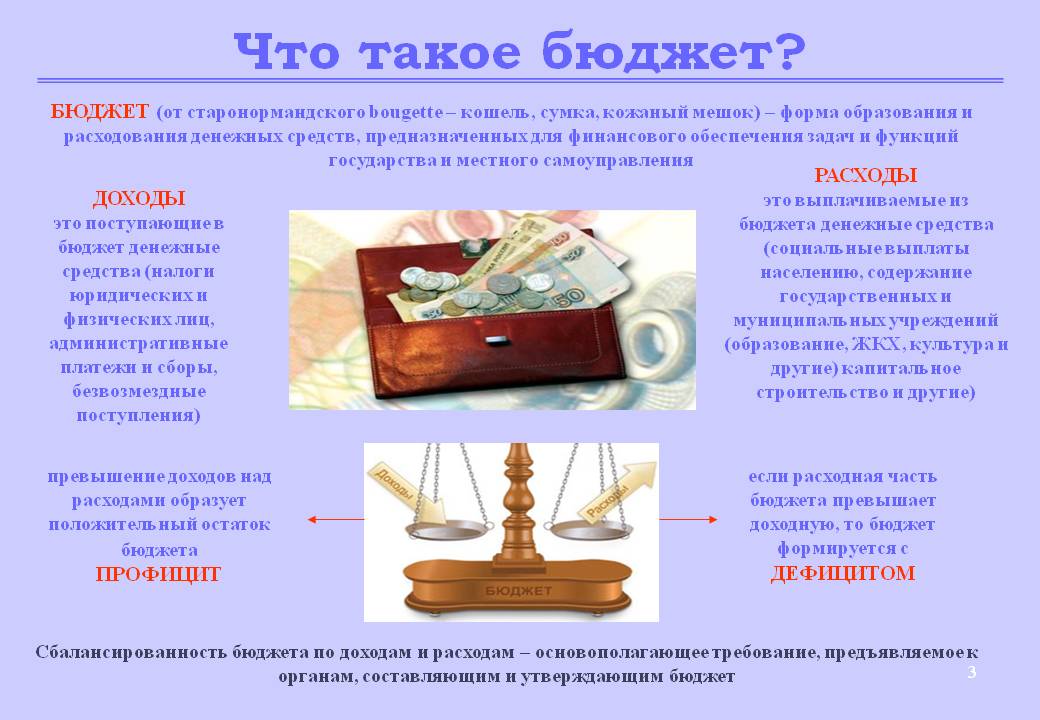 Основные параметры бюджета Большекрепинского сельского поселения за 2017 год
Расходы бюджета
12733,3 тыс.руб.-исп.11414,9ыс.руб.
Доходы бюджета
План-10661,6 тыс.руб.-исп.-9652,2 тыс.руб.
Налог на доходы физических лиц план  1176,7  . Исп.1177,5
Общегосударственные вопросы план  5458,6-исп.4287,0
Численность населения:
3611 человек
Акцизы план 0-исп.0
Национальная оборона  план 173,3 исп. 173,3
Налоги на совокупный доход  план 969,7 исп.620,2
Национальная безопасность и правоохранительная  деятельность  план 9,7исп. 9,7
Налог на имущество физических лиц  план 131,9 исп.128,8
Национальная экономика  план 181,9-исп.181,9
Земельный налог  план  6116,6-исп.5455,4
Жилищно-коммунальное хозяйство план 2059,8-исп.1947,3
Государственная   пошлина  план н  80,0-исп.78,9
Культура  план  4799,7-исп. 4799,2
Образование план 33,8  исп.0,0
Неналоговые  доходы  план 27,0-исп. 31,7
Безвозмездные поступления  план 2159,7-исп. 2159,7
Физ. культура и спорт план 16,5 исп.16,5
Структура налоговых доходов бюджета Большекрепинского сельского поселения в 2017 году
Безвозмездные поступления от других бюджетов бюджетной системы Российской Федерации
млн.рублей
Расходы бюджета Большекрепинского сельского поселения за 2017 год
Учреждения культуры:
МБУК«Большекрепинский сельский Дом культуры»-4799,2 тыс.рублей  (в т.ч.областные 450,0 тыс.рублей)
Культура- 4799,2 тыс.рублей
Образование -0,0 тыс.рублей
Профессиональная подготовка.переподготовка и повышение квалификации
Ремонт и содержание дорог-181,9 тыс.рублей
Дорожный фонд  -181,9 ыс.рублей
расходы  на уличного освещения-1472,4 тыс.рублей;содержание кладбищ -30,0 тыс.рублей; благоустройство территории поселения -444,9 тыс.руб.лей
Жилищно-коммунальное хозяйство- 1947,3тыс.рублей
-8 муниципальных служащих;
-1 технический персонал;
-5 обслуживающий персонал;
-содержание аппарата-4105,6 тыс.рублей;
--другие общегосударственные вопросы -181,4 тыс.рублей
Общегосударственные вопросы-4287,0тыс.рублей.
Расходы в области пожарной безопасности-9,7 тыс.рублей
Защита населения и территории от ЧС природного и техногенного характера, гражданская оборона
9,7 тыс.рублей
Мобилизационная и вневойсковая подготовка
173,3тыс.рублей
Осуществление первичного воинского учета на территории, где отсутствуют военные комиссариаты.
Физическая культура и спорт
16,5 тыс.рублей.
Приобретение спортивной формы  для проведения  спортивных  мероприятий